Урок русского языка в 6 классе
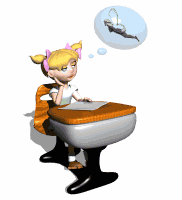 Бурая Оксана Анатольевна, 
учитель  русского языка и литературы
СП  «ООШ № 23»  МАОУ  СОШ №38
ТРЕТИЙ - ЛИШНИЙ
Н…КОГО НЕ ОБИЖАТЬ

Н…КОМУ ПОЖАЛЕТЬ

Н…ЧЕГО СКАЗАТЬ
Н…ЧЕГО НЕ БОЯТЬСЯ

Н…ЧЕМ НЕ УДИВИШЬ

Н…КЕМ ЗАМЕНИТЬ
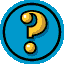 Правописание отрицательных местоимений.
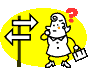 СИНТАКСИЧЕСКИЙ РАЗБОР
Тот (не) ошибается кто н…чего (не) делает.
СИНТАКСИЧЕСКИЙ РАЗБОР
гл.
гл.
Тот не ошибается, кто ничего не делает.
ЗАПОМНИ!
У
НИ
КОГО
КОГО
С
НЕ
КЕМ
КЕМ
Джонни
Жил на свете Джонни.
Знаете его?
Не было у Джонни
Ровно н…чего:
Н…чего покушать,
Н…чего надеть,

Н…(к)чему стремиться,
Н…(о)чем жалеть,
Н…чего бояться,
Н…чего терять.
Хорошо живется,
Н…чего сказать!
Джонни
Жил на свете Джонни.
Знаете его?
Не было у Джонни
Ровно ничего:
Нечего покушать,
Нечего надеть,

Не к чему стремиться,
Не о чем жалеть,
Нечего бояться,
Нечего терять.
Хорошо живется,
Нечего сказать!
ДОМАШНЕЕ ЗАДАНИЕ
Упр. п. (правило)
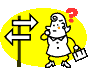